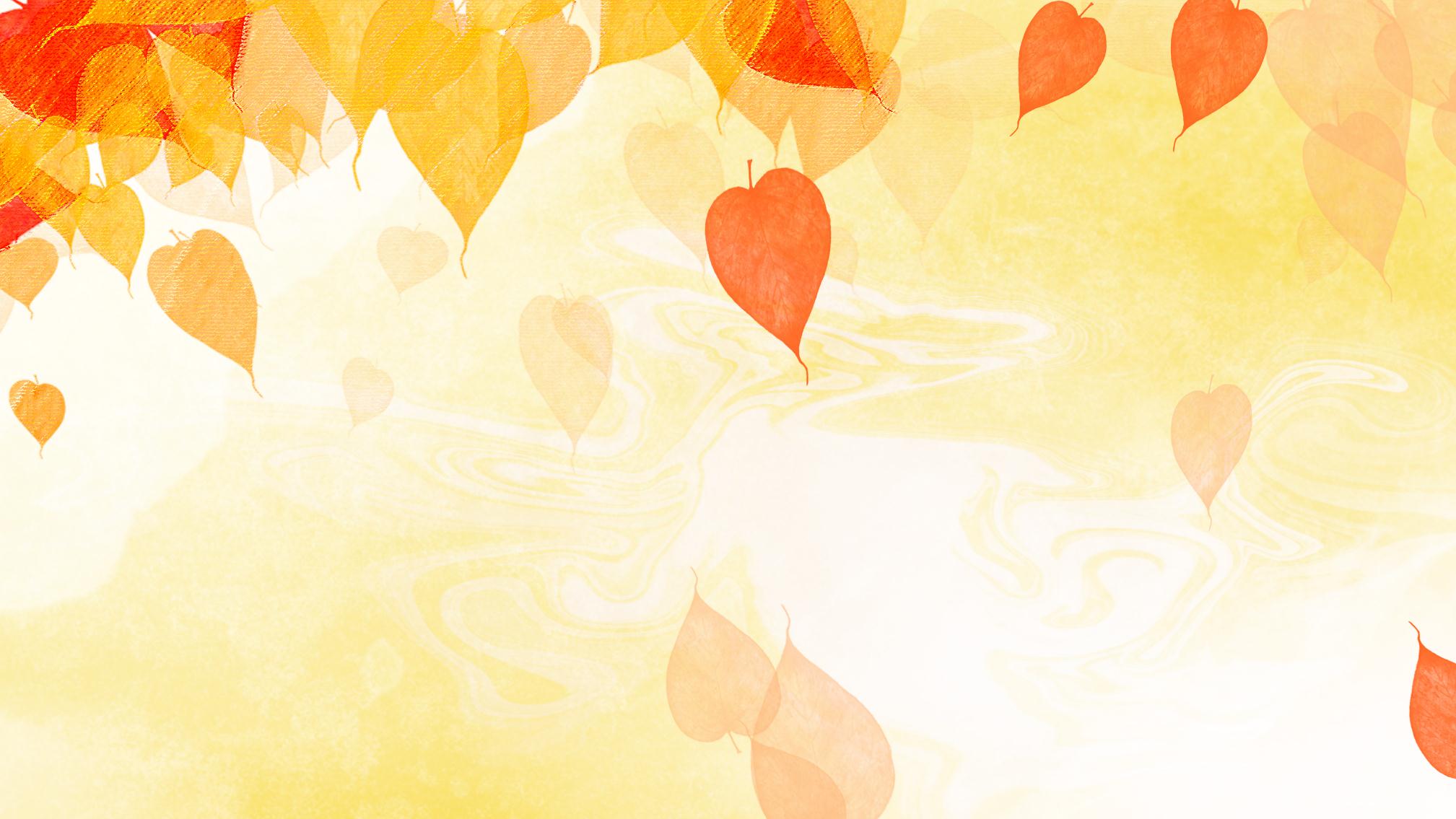 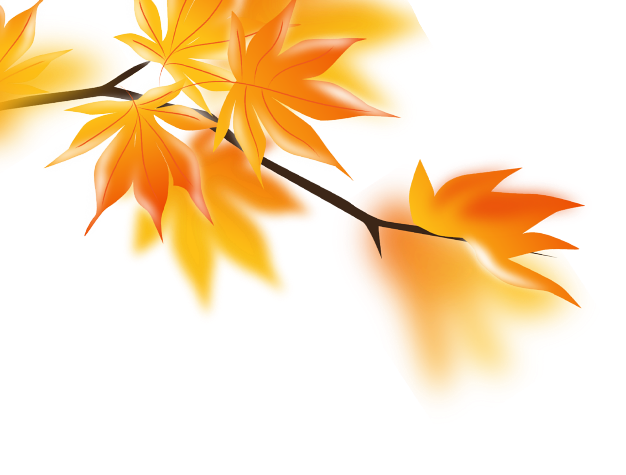 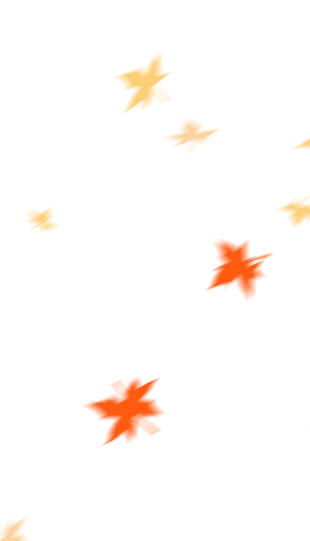 Văn bản 2
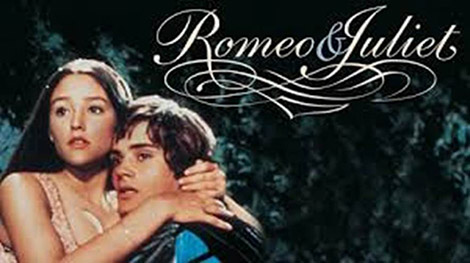 TÌNH YÊU VÀ THÙ HẬN
                    UY-LI-AM SẾCH-XPIA
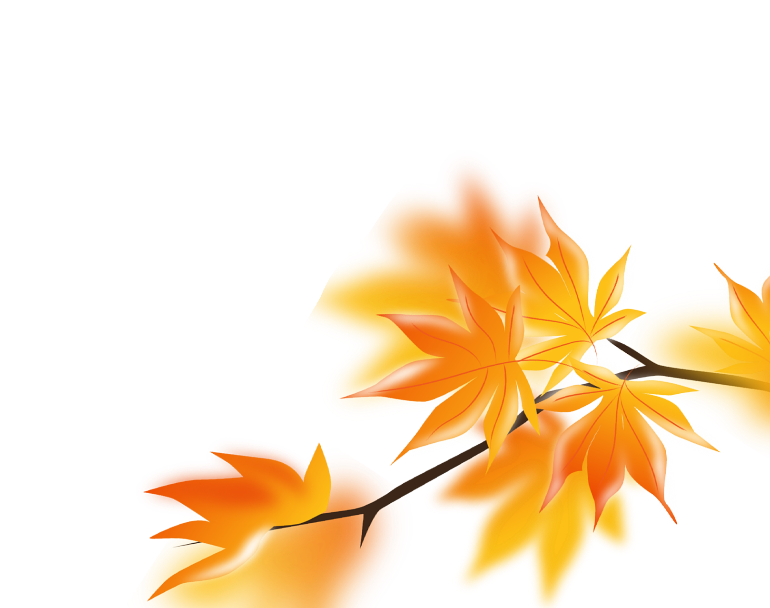 Xem video
https://www.youtube.com/watch?v=RY4_INyH_Qk
https://www.youtube.com/watch?v=zCQMlyXMRJEA
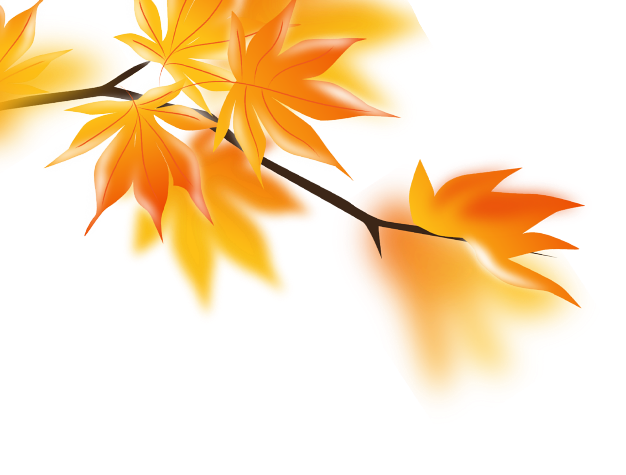 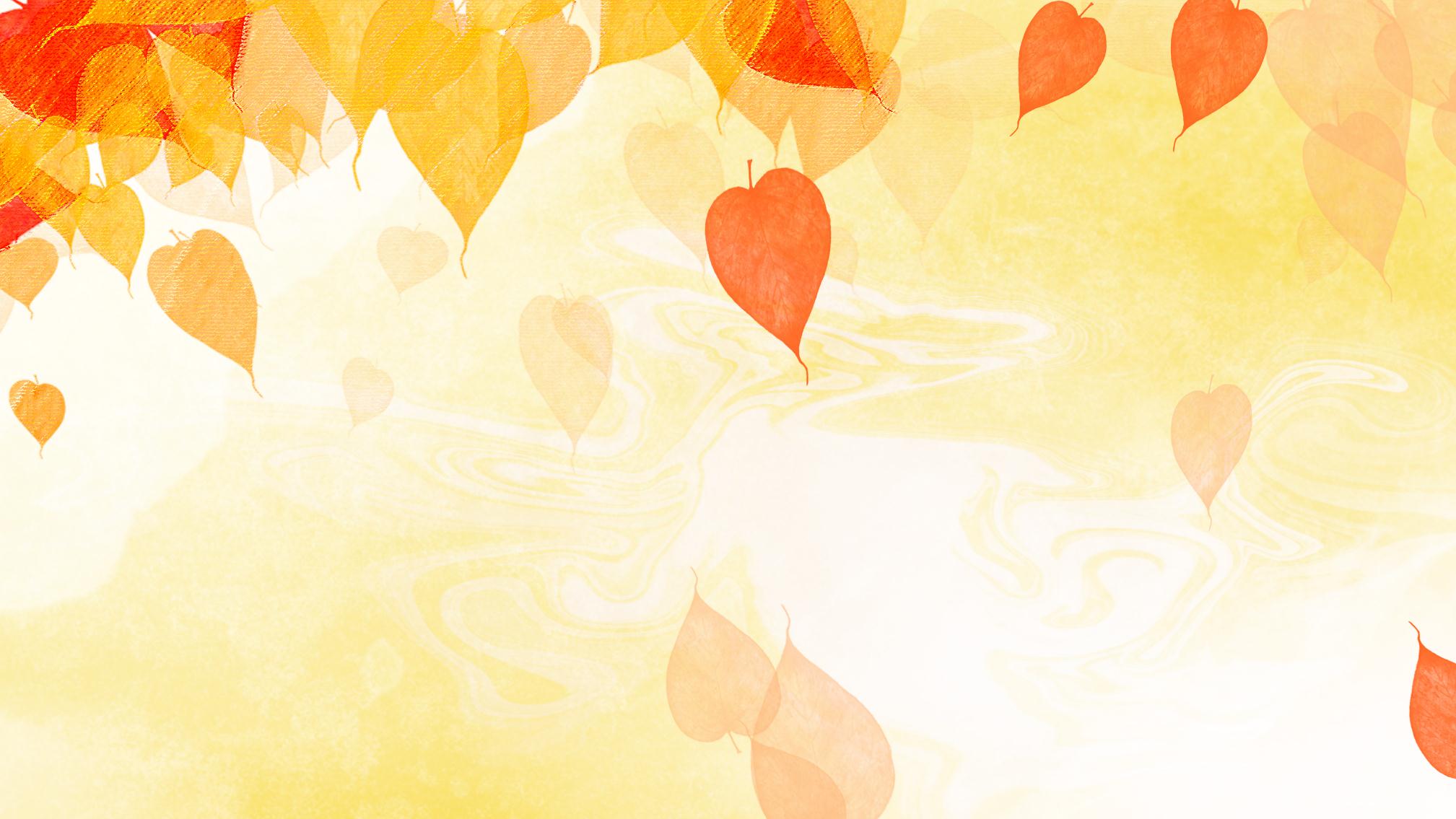 行业PPT模板http://www.1ppt.com/hangye/
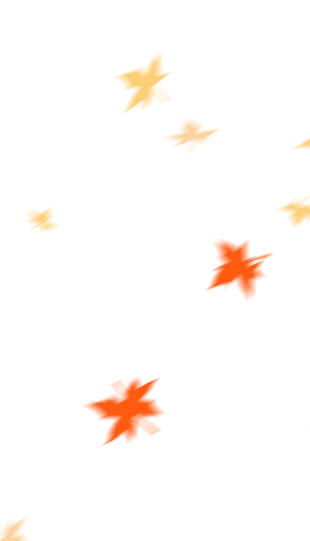 YÊU CẦU CẦN ĐẠT
Nhận biết và phân tích một số yếu tố của bi kịch: xung đột, hành động, cốt truyện…
1
2
Nhận biết và phân tích được mối quan hệ giữa  nội dung và hình thức của VB
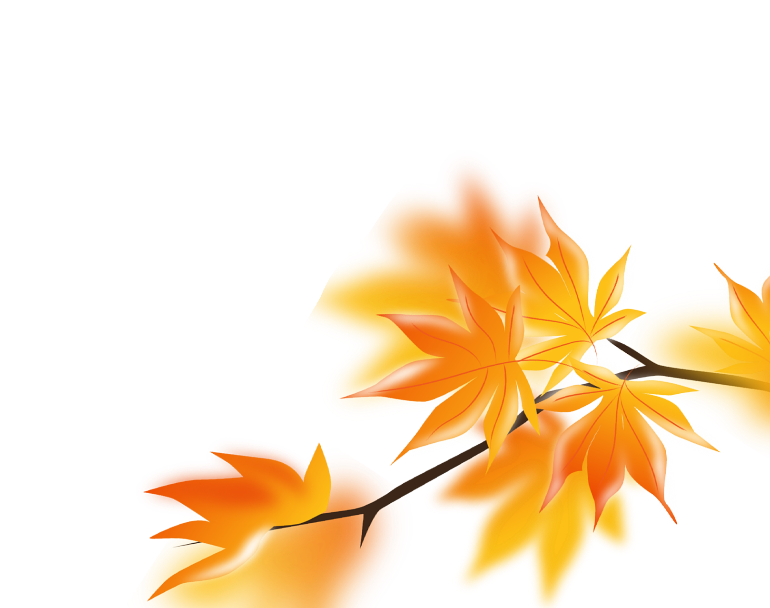 Nêu được ND bao quát của VB, phân tích các chi tiết tiêu biểu, đề tài, câu chuyện, nhân vật trong tính chỉnh thể của TP
3
4
Nhận biết được vai trò của người đọc và bối cảnh tiếp nhận đối với việc đọc hiểu TP VH
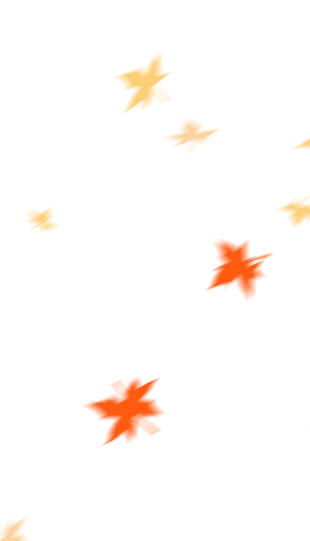 [Speaker Notes: 模板来自于： 第一PPT https://www.1ppt.com/]
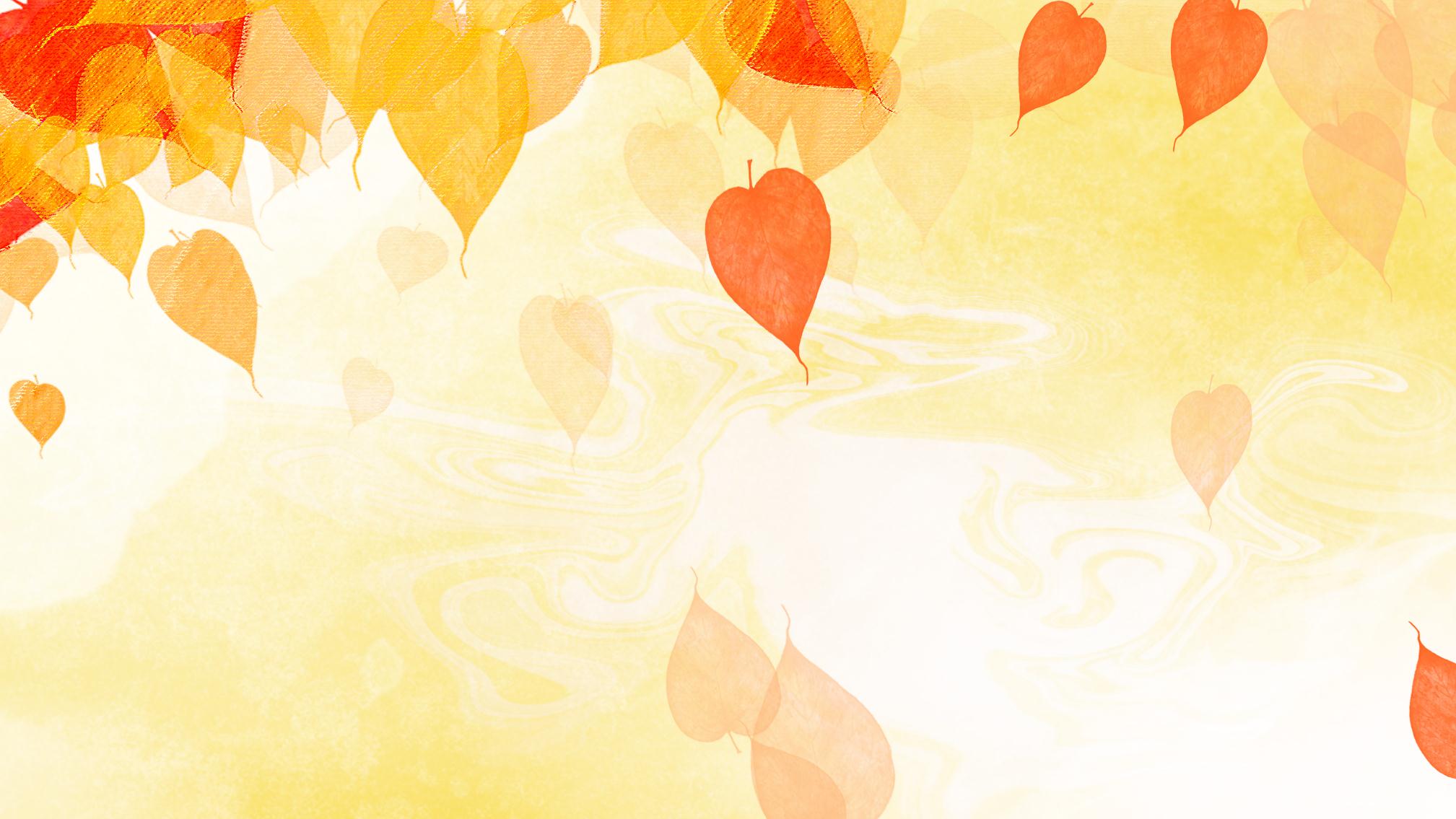 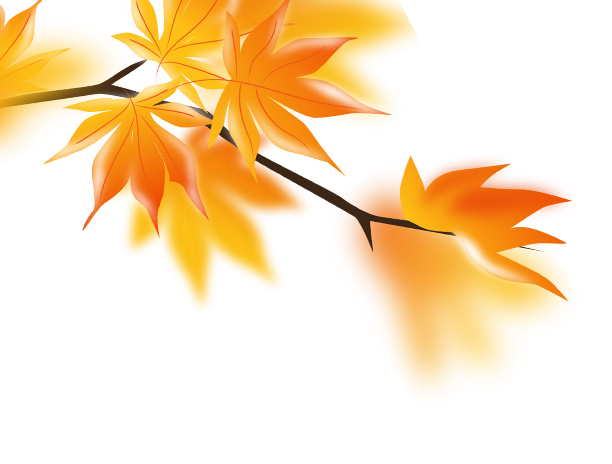 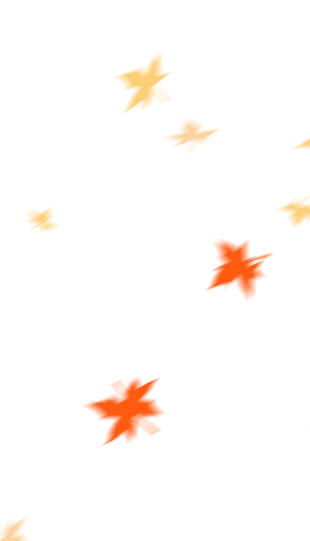 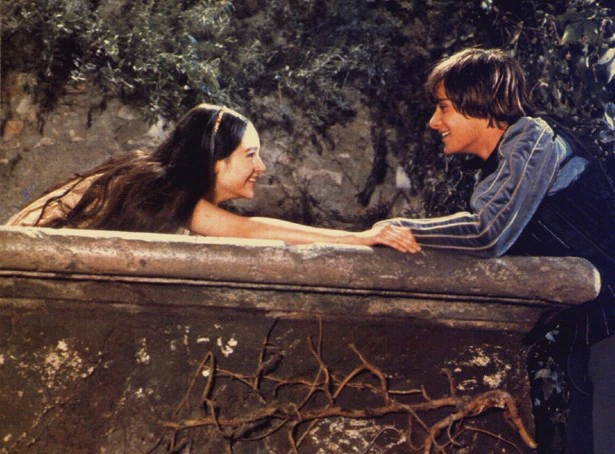 KHỞI ĐỘNG
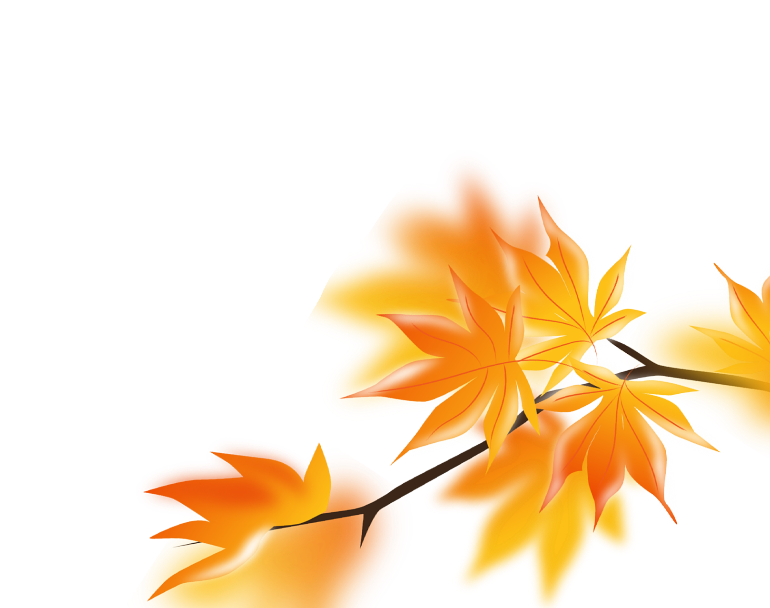 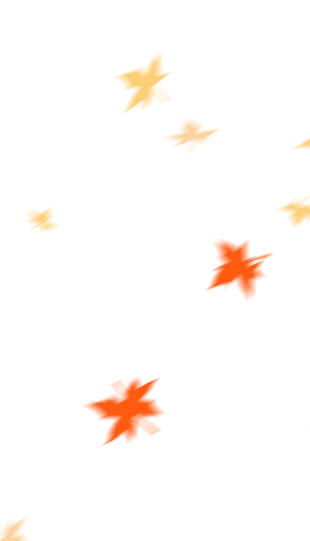 TRÒ CHƠI TRI THỨC
Gv có thể sử dụng những câu hỏi ngắn được in ra giấy hoặc sơ đồ KWL... nhằm ôn lại khái niệm và các đặc điểm của VB kịch – bi kịch
e7d195523061f1c0c2b73831c94a3edc981f60e396d3e182073EE1468018468A7F192AE5E5CD515B6C3125F8AF6E4EE646174E8CF0B46FD19828DCE8CDA3B3A044A74F0E769C5FA8CB87AB6FC303C8BA3785FAC64AF5424764E128FECAE4CC72932BB65C8C121A0F41C1707D94688ED66335DC6AE12288BF2055523C0C26863D2CD4AC454A29EEC183CEF0375334B579
Khái niệm
Nhân vật
Cốt truyện
Xung đột
Hành động
Là một trong tiểu loại của KỊCH
Khai thác những xung đột gay gắt giữa khát vọng cao đẹp với tình thế bi đát của thực tại, đãn đến sự thảm bại hay cái chết của NV chính.
Thể hiện sự đấu tranh giữa các thế lực đối lập, các tính cách khác nhau, xung đột nội tâm của nhân vật… Đó là sự đấu tranh giữa cái cao cả với cái thấp kém…
Hiện thân cho các thế lực đối lập
Nhân vật chính thường có bản chất tốt đẹp, khát vọng vươn lên,… nhưng có những sai lầm dẫn đến phải trả giá đắt.
Là các hoạt động của nhân vật được thể hiện qua lời thoại, lời chỉ dẫn sân khấu.
Khi kịch bản được sân khấu hóa: hành động được thể hiện qua nét mặt, ngữ điệu, lời nói, cử chỉ…
Là choỗi sự kiện, biến cố gắn với cuộc đời nhân vật chính
Tác dụng: tạo nên sự phát triển của xung đột và tính cách của nhân vật.
I. TRẢI NGHIỆM CÙNG VĂN BẢN
Tưởng tượng
1. Đọc VB
Theo dõi
1. Em hình dung cuộc gặp gỡ giữa Rô-mê-ô và Giu-li-ét diễn ra trong không gian và thời gian nào?
2. Gạch chân các hình ảnh so sánh, ví von khi miêu tả Giu-li-ét trong lời thoại của Rô-mê-ô.
e7d195523061f1c0c2b73831c94a3edc981f60e396d3e182073EE1468018468A7F192AE5E5CD515B6C3125F8AF6E4EE646174E8CF0B46FD19828DCE8CDA3B3A044A74F0E769C5FA8CB87AB6FC303C8BA3785FAC64AF5424764E128FECAE4CC72932BB65C8C121A0F41C1707D94688ED66335DC6AE12288BF2055523C0C26863D2CD4AC454A29EEC183CEF0375334B579
Chia thoại, hướng dẫn đọc
Giọng đọc tha thiết bày tỏ tình yêu và ước hẹn bất chấp sự ngăn cách và thù hận giữa hai dòng họ
3. Vì sao cả Rô-mê-ô và Giu-li=ét đều ái ngại thậm chí khước từ tên của mình?
4. Trong các lời thoại của Rô-mê-ô và Giu-li-ét, “họ” là ai?
Suy luận
I. TRẢI NGHIỆM CÙNG VĂN BẢN
2. Tìm hiểu chung
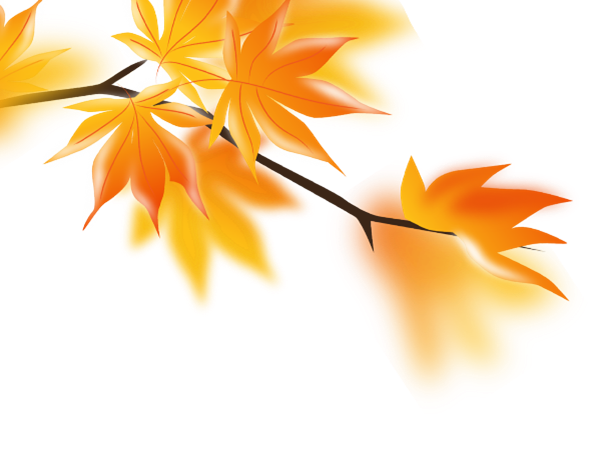 e7d195523061f1c0c2b73831c94a3edc981f60e396d3e182073EE1468018468A7F192AE5E5CD515B6C3125F8AF6E4EE646174E8CF0B46FD19828DCE8CDA3B3A044A74F0E769C5FA8CB87AB6FC303C8BA3785FAC64AF5424764E128FECAE4CC72932BB65C8C121A0F41C1707D94688ED66335DC6AE12288BF2055523C0C26863D2CD4AC454A29EEC183CEF0375334B579
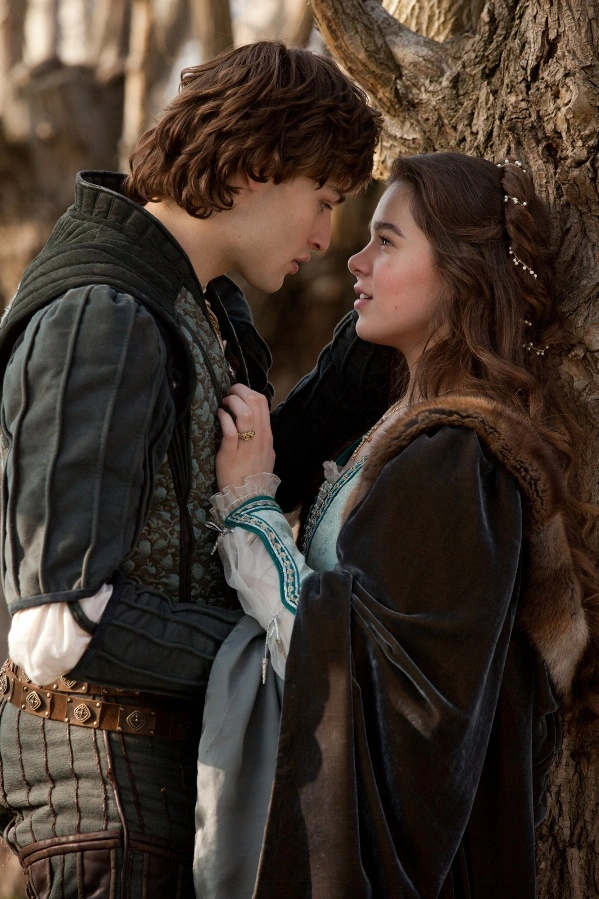 SGK/102
Nhân vật
Tác giả
Thể loại
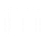 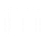 Rô-mê-ô
Giu-li-ét
Kịch – Bi kịch.
Tác phẩm
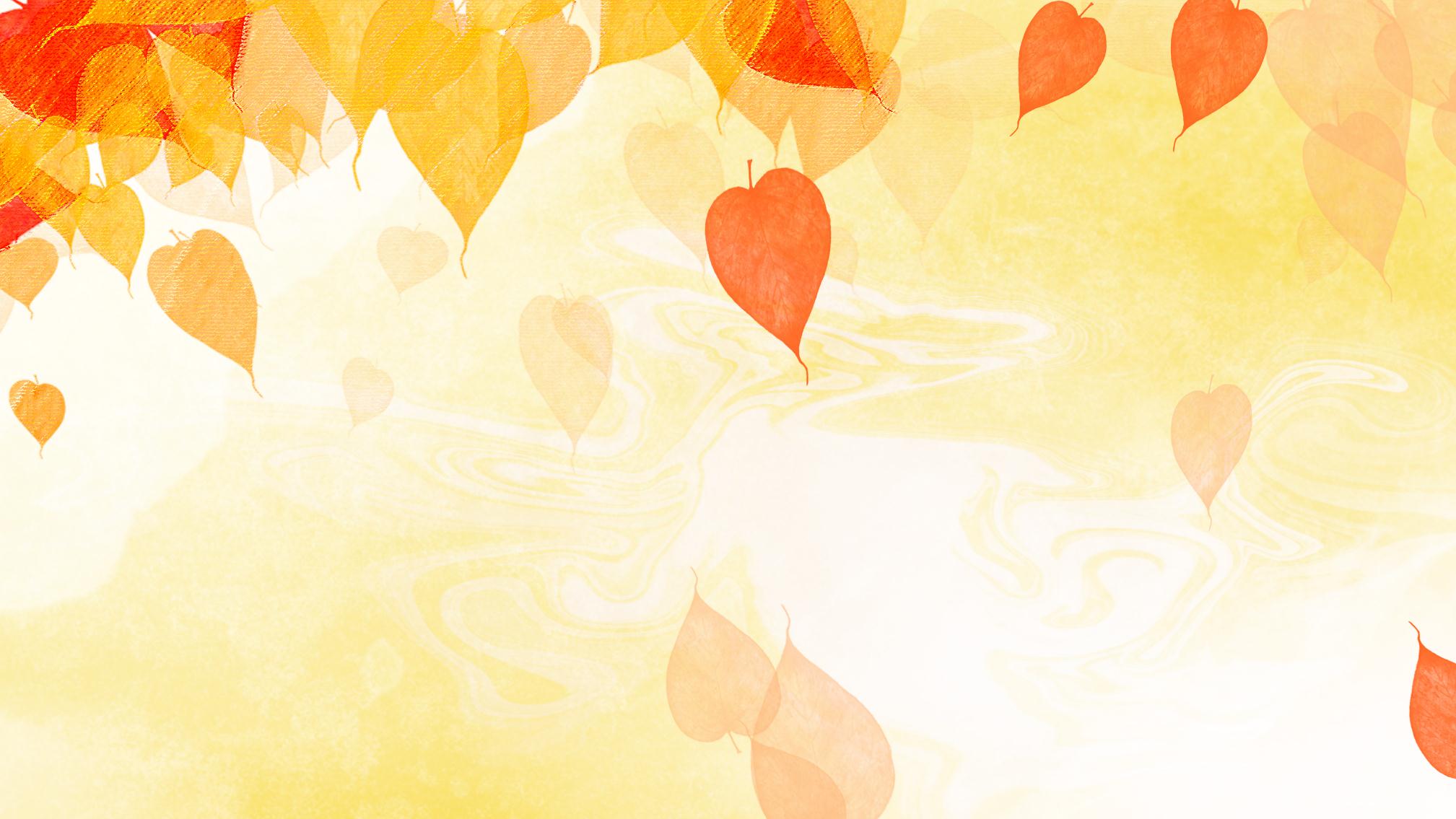 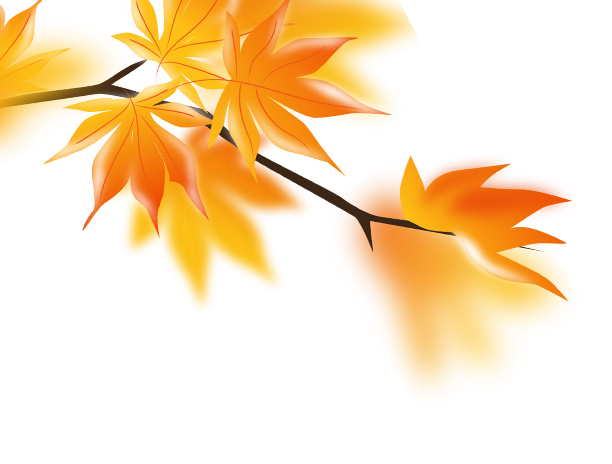 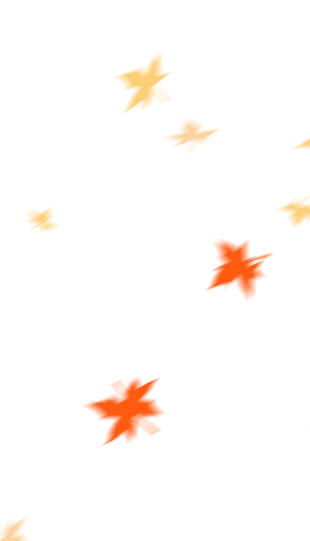 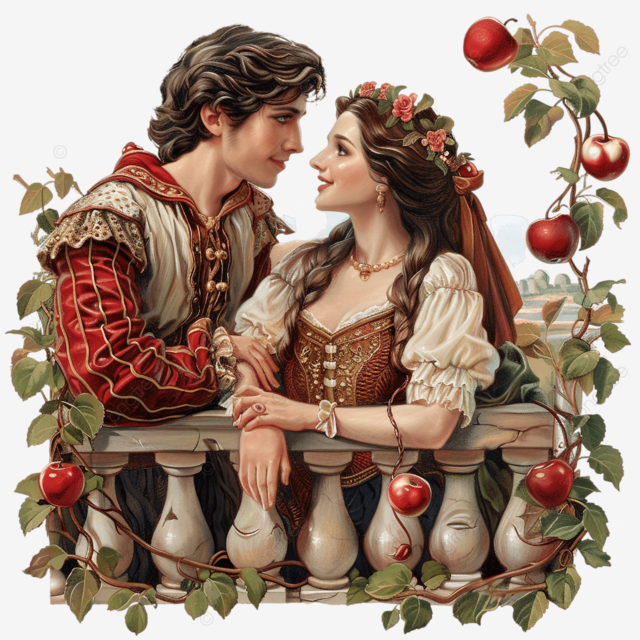 II
SUY NGẪM VÀ PHẢN HỒI
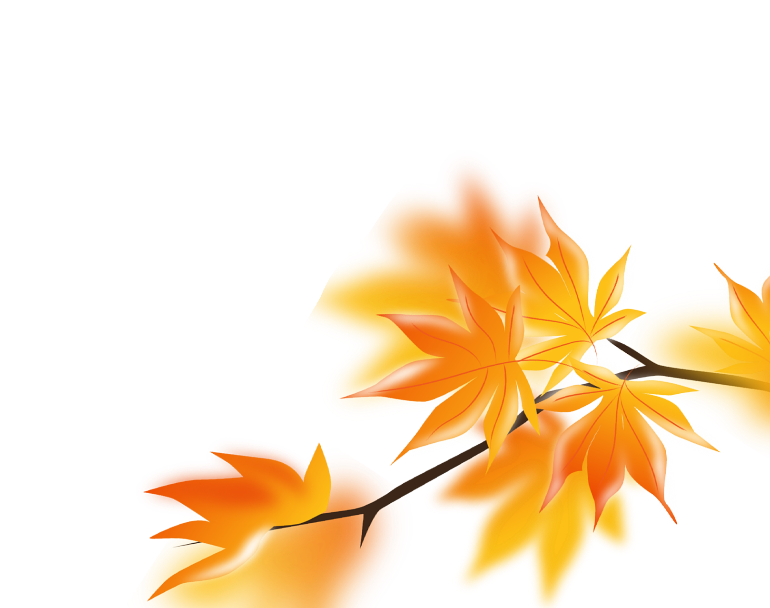 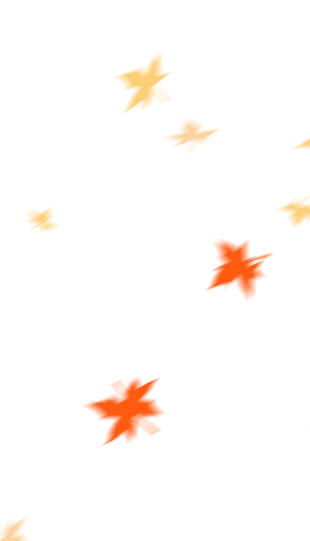 1. Tìm hiểu đề tài, nội dung
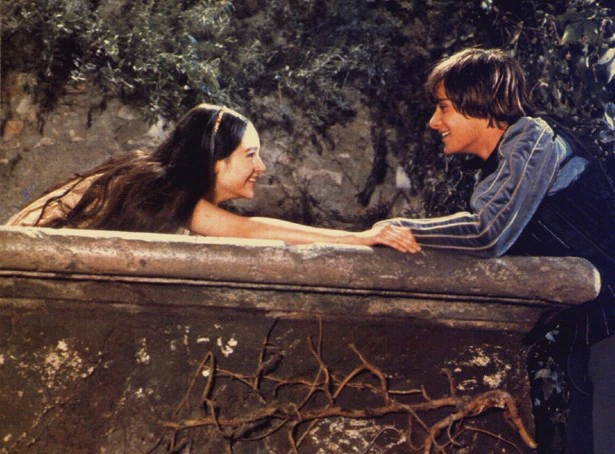 Tình yêu và thù hận
Đề tài
Kể về cuộc gặp gỡ giữa Rô-mê-ô và Giu-li-ét, họ chủ động bày tỏ tình yêu, bất chấp uy quyền và sự ngăn cấm của dòng họ.
Nội dung chính
2. Tìm hiểu về lời đối thoại, lời độc thoại.
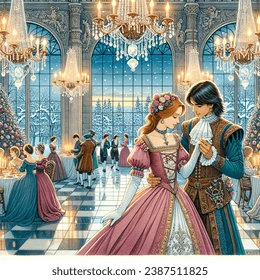 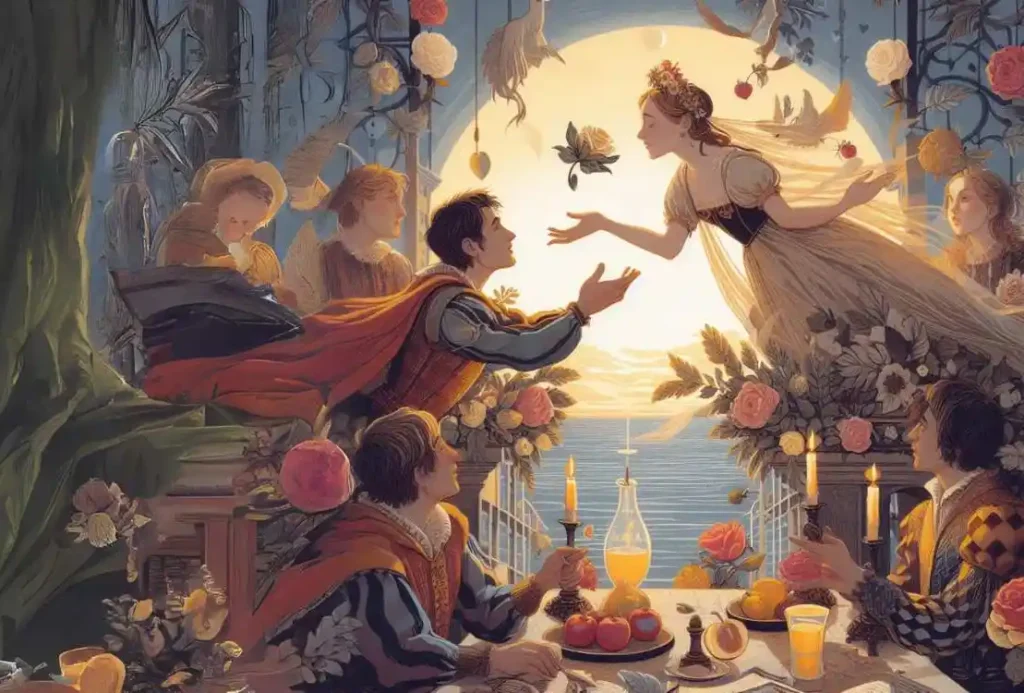 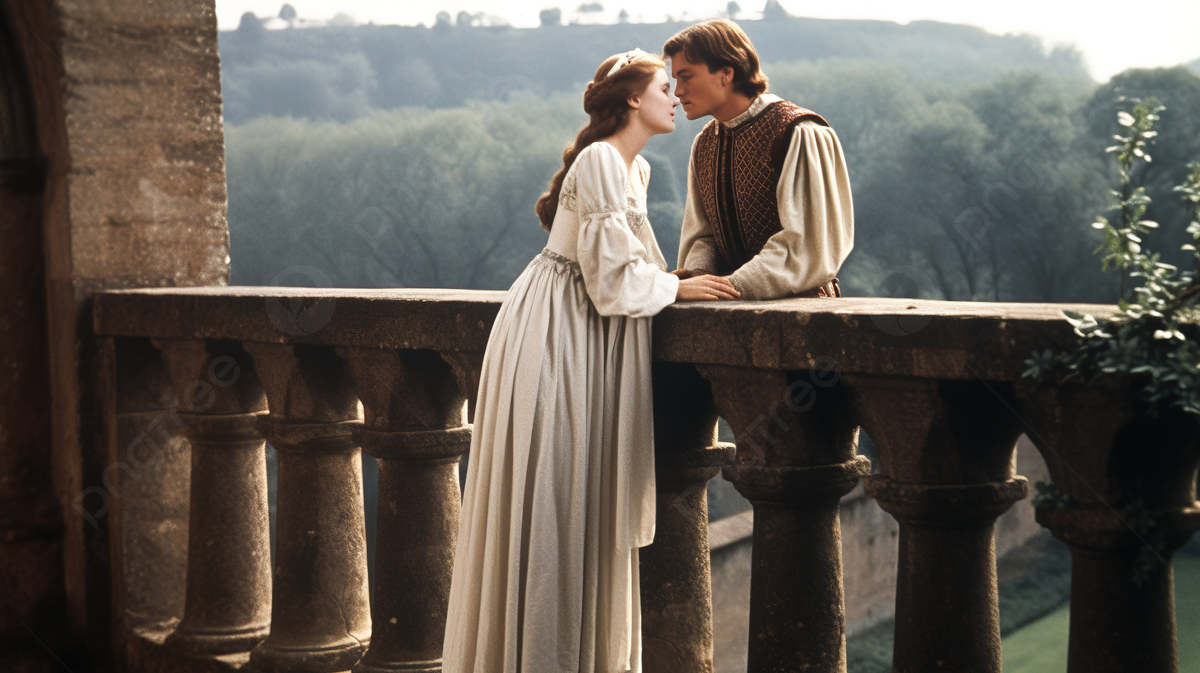 Tìm các lời đối thoại, lời độc thoại của Rô-mê-ô và Giu-li-ét
Nêu tác dụng của các lời đối thoại, lời độc thoại ấy
Nhận xét về sự kết hợp giữa những lời đối thoại, lời độc thoại.
2. Tìm hiểu về lời đối thoại, lời độc thoại.
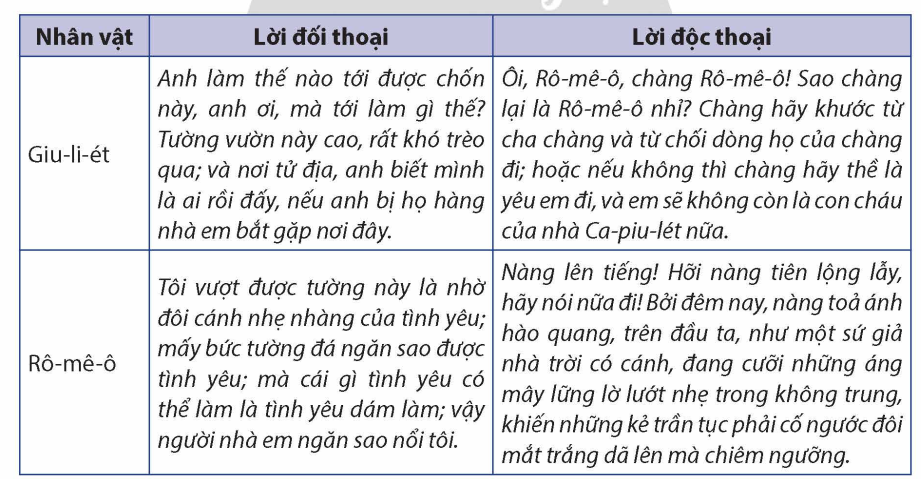 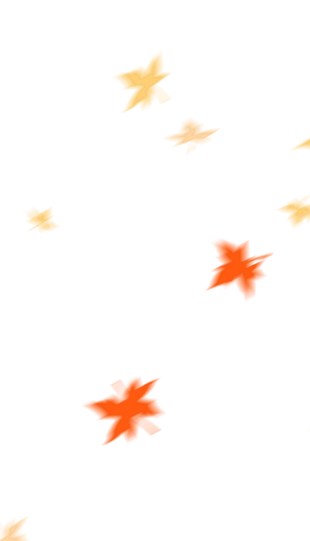 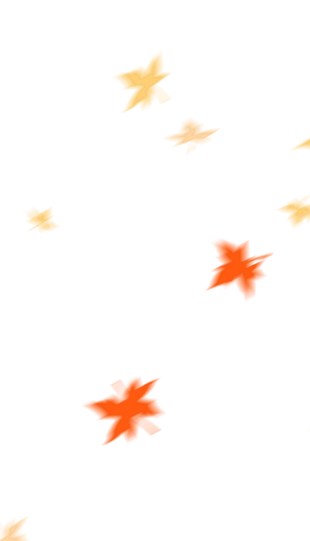 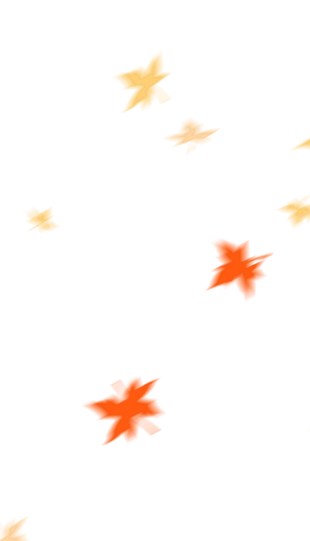 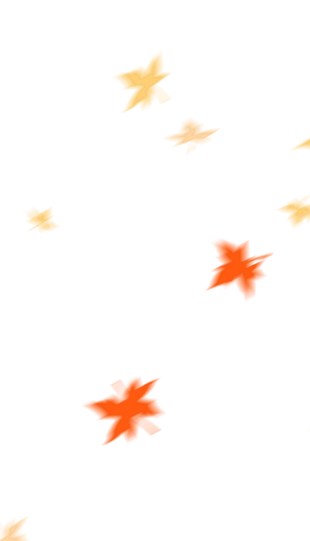 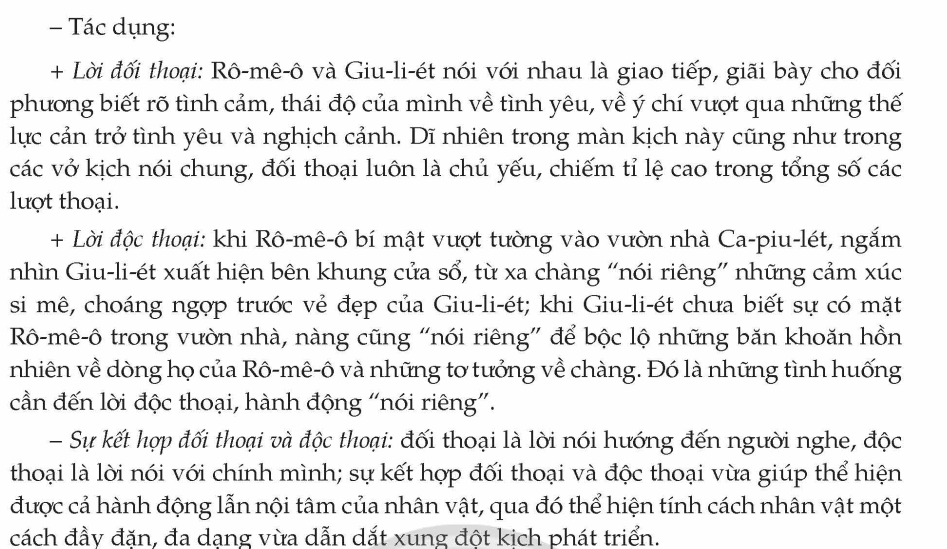 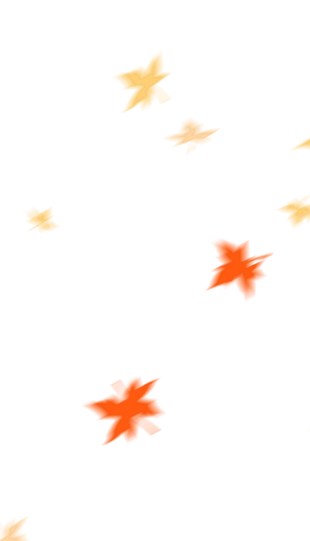 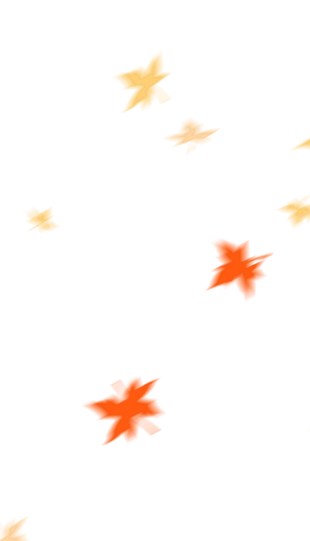 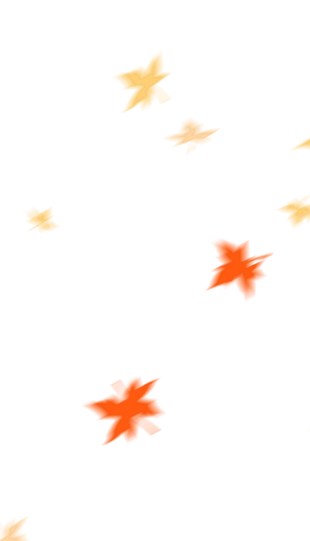 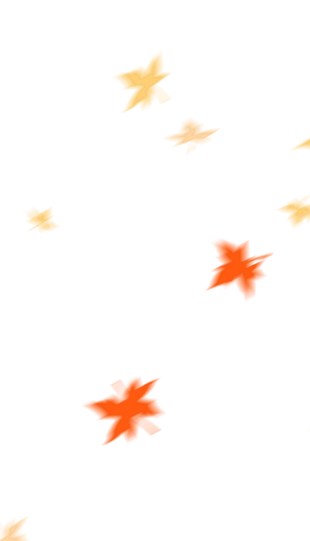 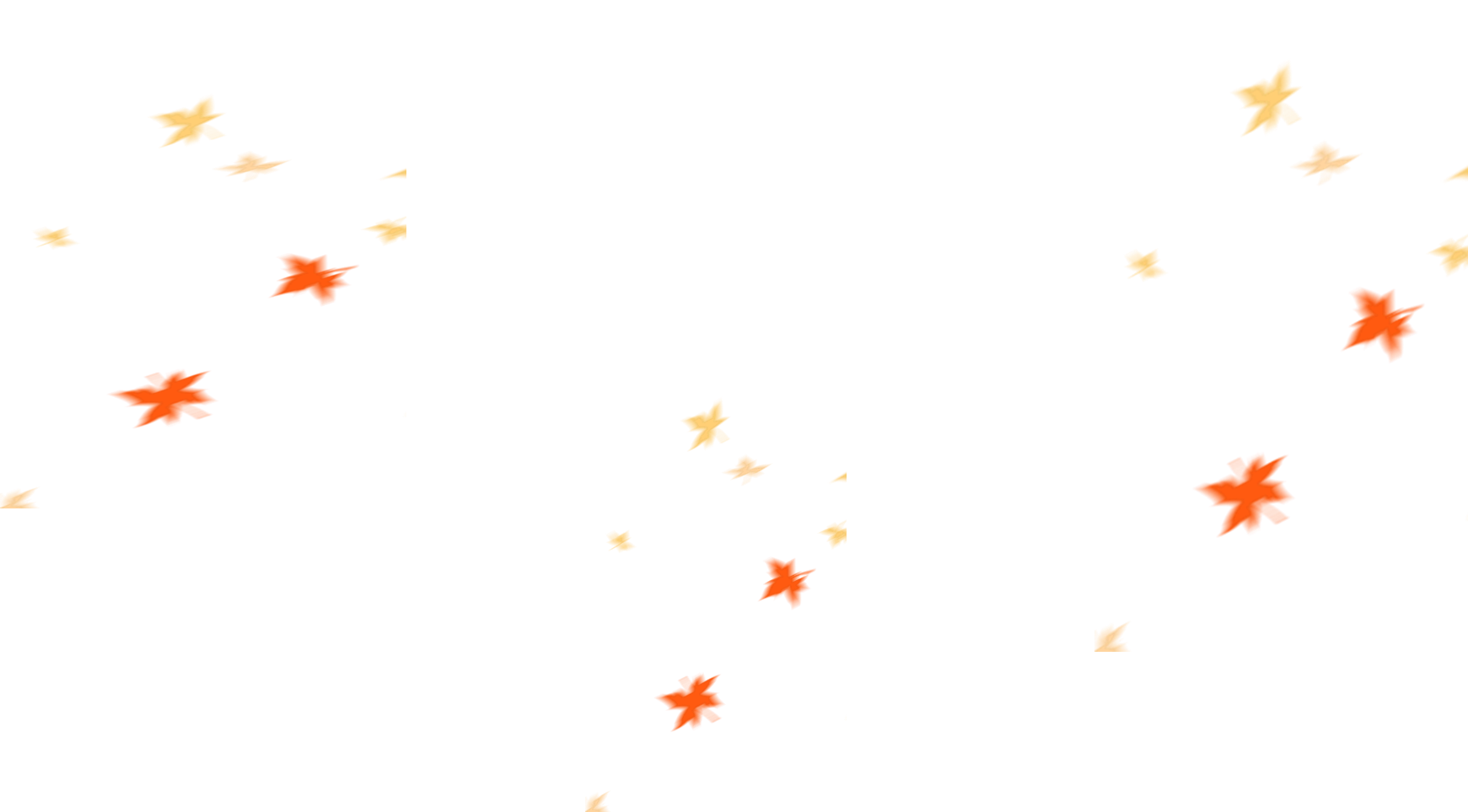 3. Tìm hiểu cách thể hiện tình yêu của hai nhân vật chính
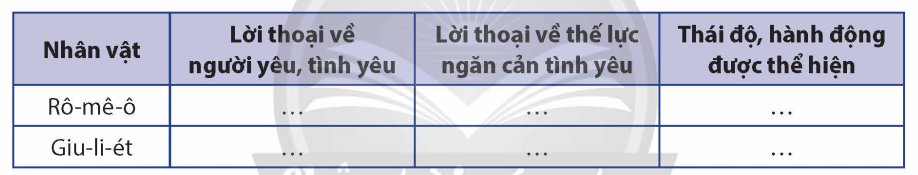 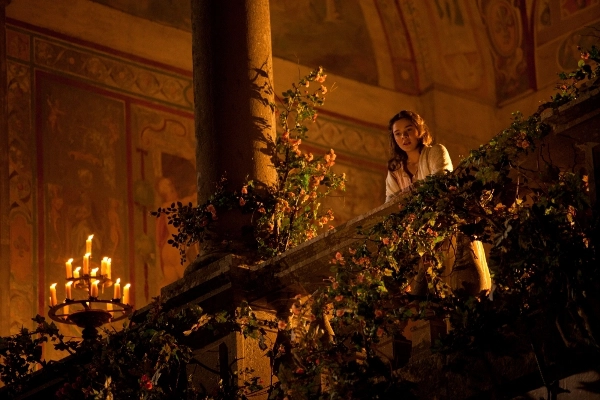 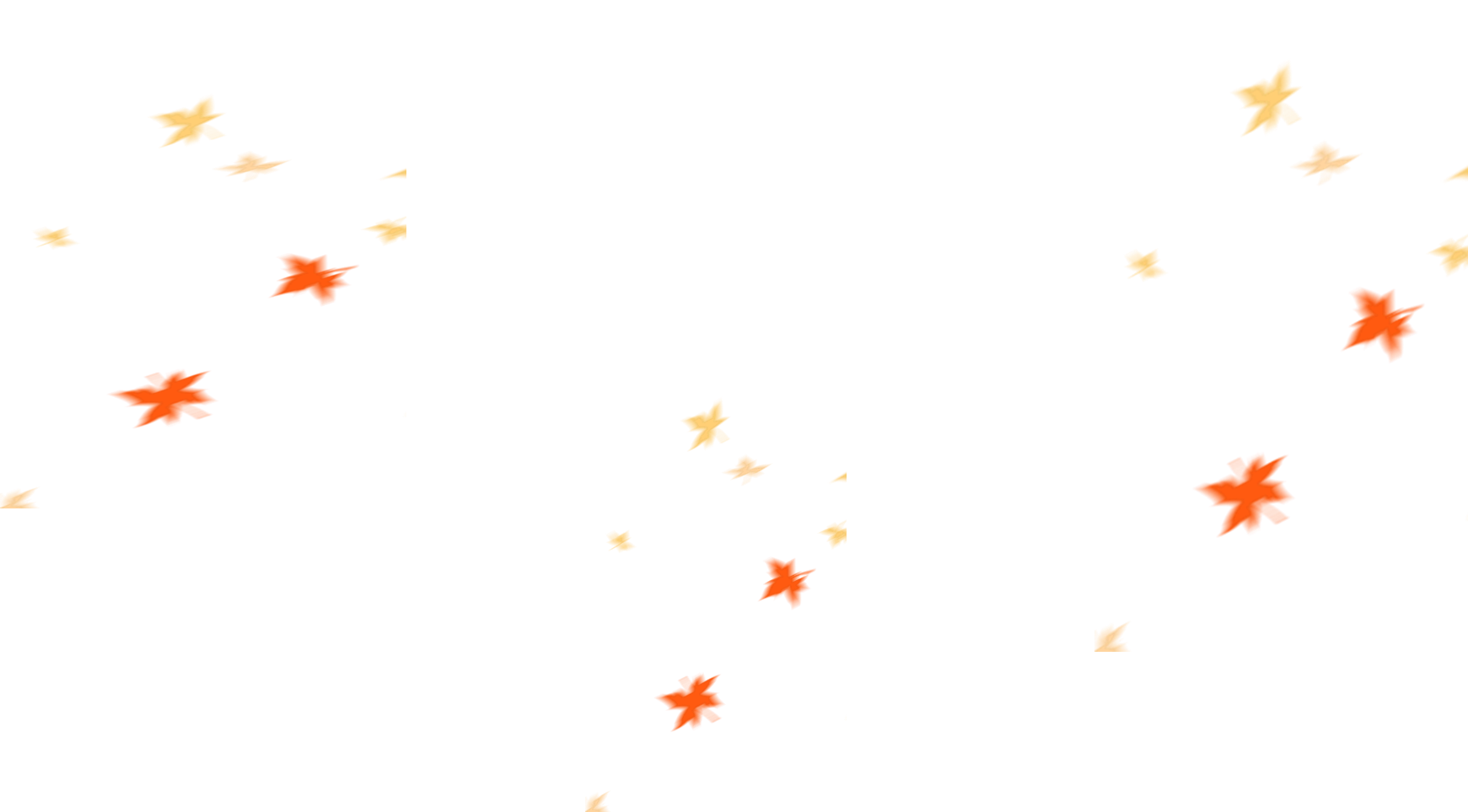 3. Tìm hiểu cách thể hiện tình yêu của hai nhân vật chính
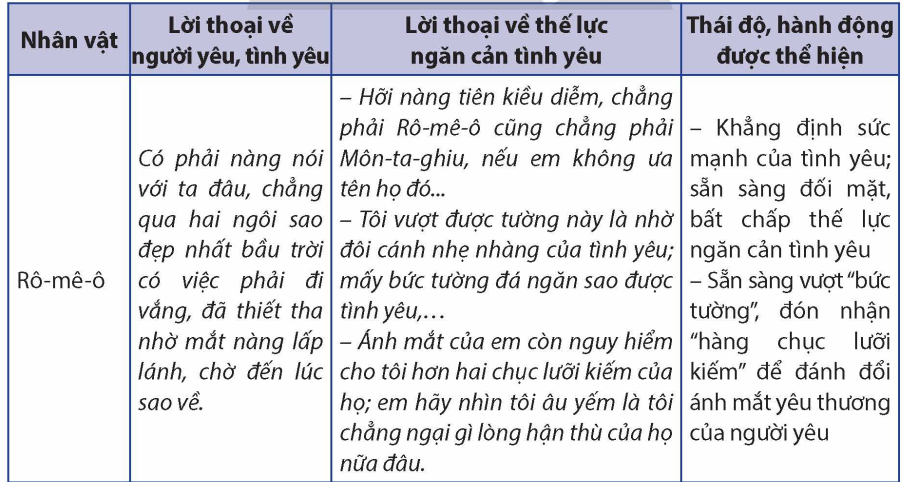 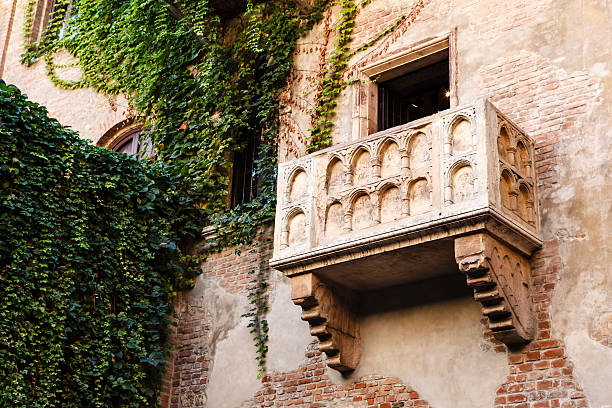 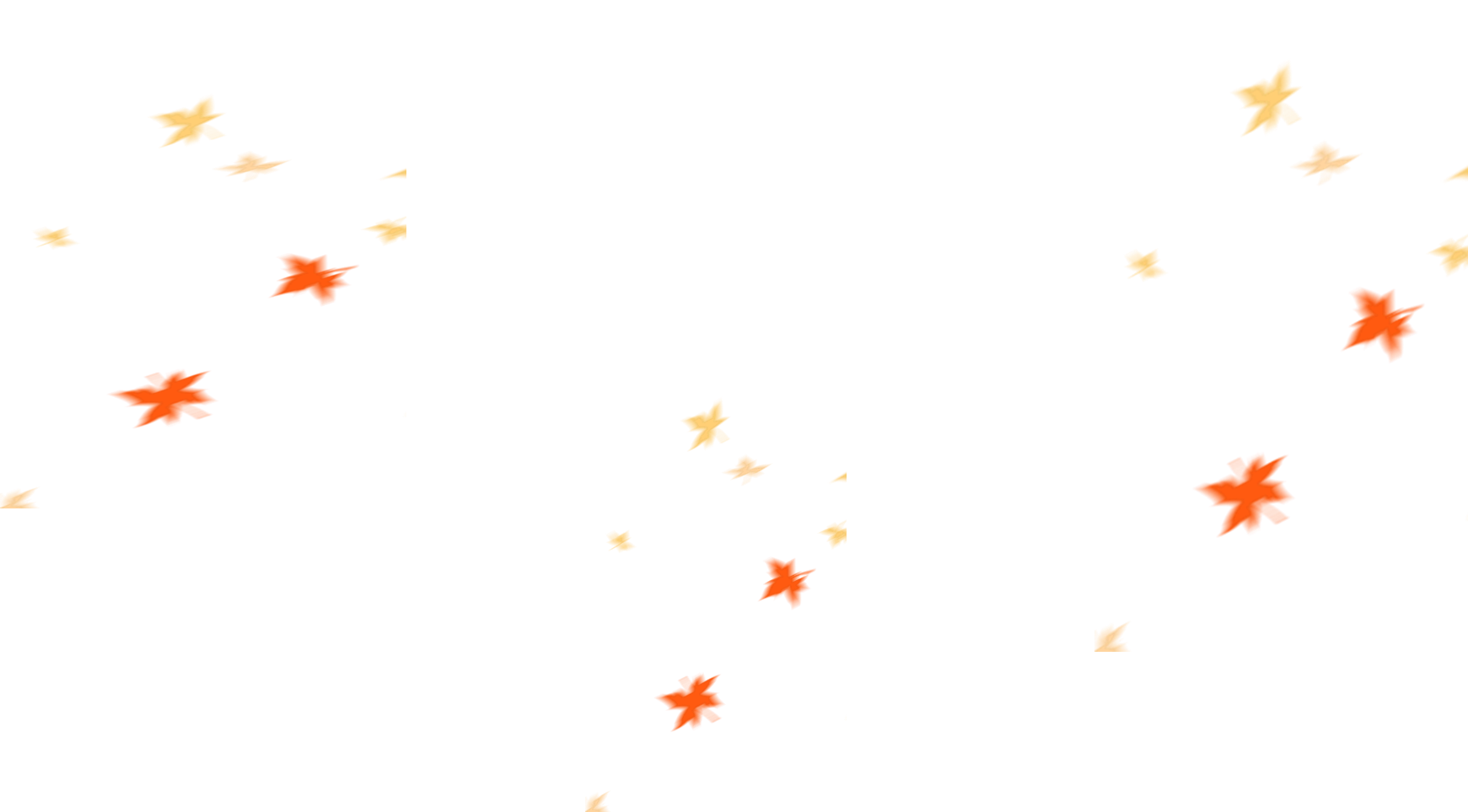 3. Tìm hiểu cách thể hiện tình yêu của hai nhân vật chính
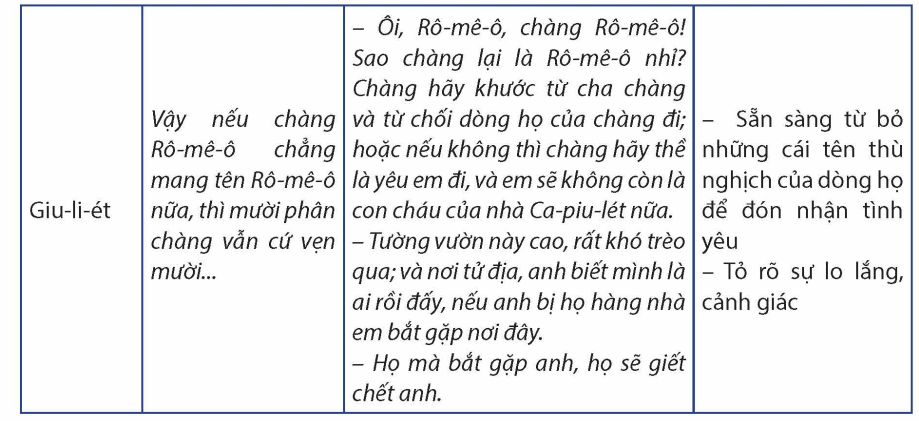 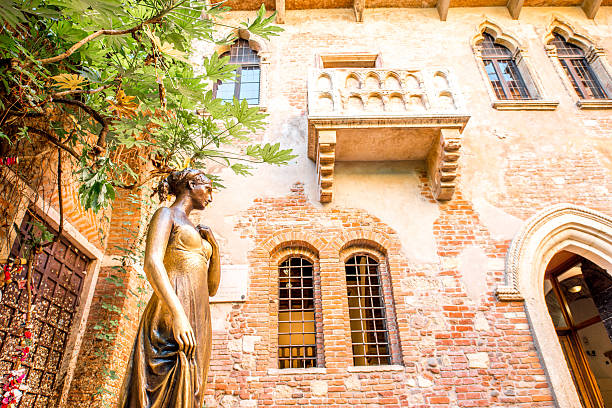 Nhận xét:
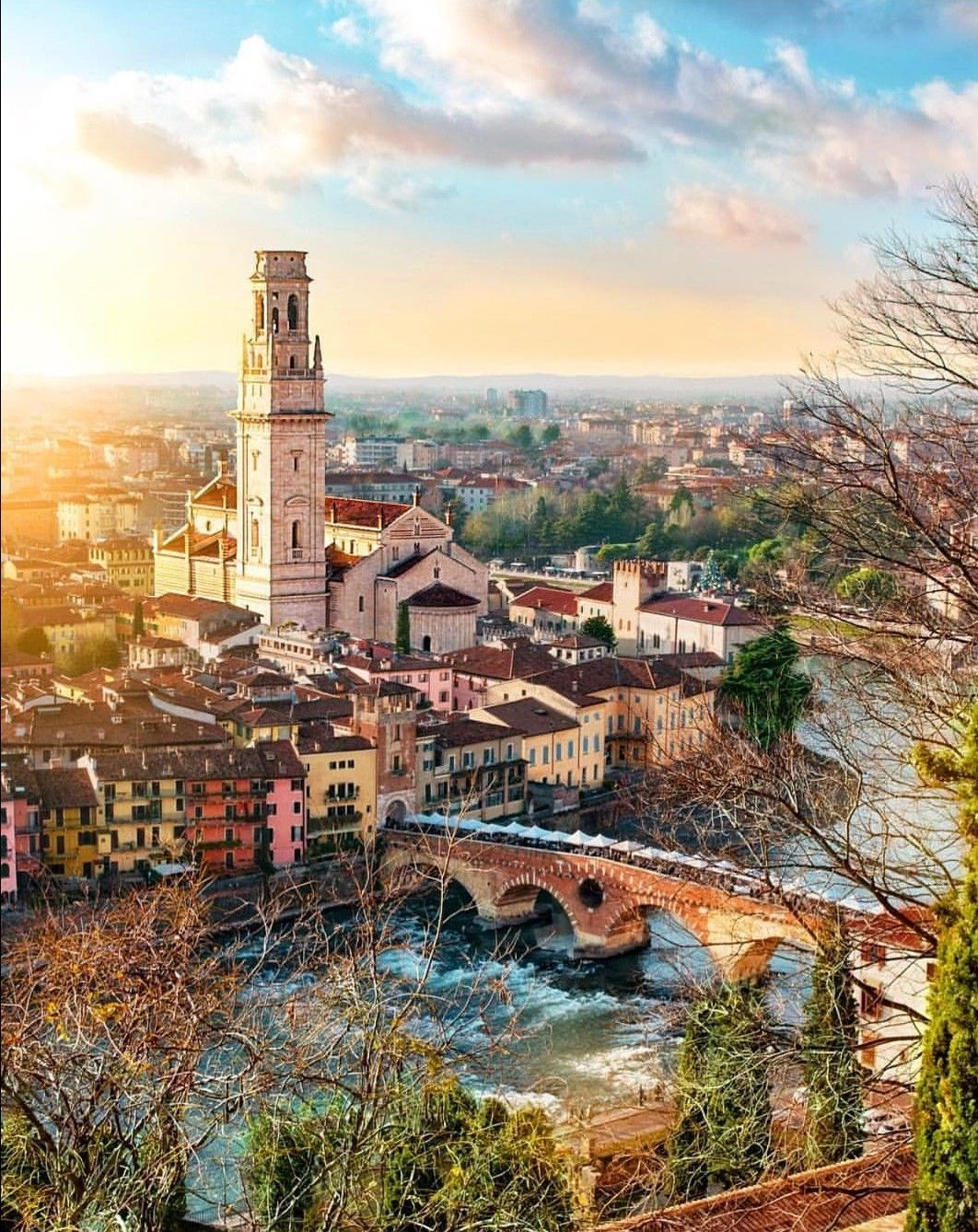 Điểm tương đồng: Cả hai nhân vật đều hồn nhiên, có tình yêu mãnh liệt, say đắm, sẵn sàng vượt qua mọi rào cản, thậm chí thay đổi cả danh tính của mình để bảo vệ và khẳng định tình yêu.
Điểm khác biệt:
- Rô-mê-ô thể hiện tình yêu một cách mãnh liệt, táo bạo và đầy nhiệt huyết. 
- Giu-li-ét thể hiện sự trầm tĩnh, có những băn khoăn, dự cảm về những khó khăn, thử thách đang chờ đợi họ.
4. Tìm hiểu xung đột của bi kịch
Xác định các xung đột trong văn bản
- Xung đột: Giữa hai gia tộc Môn-ta-ghiu và Ca-piu-lét. 
- Xung đột nội tâm của Rô-mê-ô và Giu-li-ét: Giữa tình yêu mãnh liệt và định kiến gia tộc; giữa niềm hạnh phúc mong manh và dự cảm bất an về tương lai. 
- Kiểu xung đột: Giữa cái cao cả (tình yêu) với cái thấp kém (hận thù dòng họ).
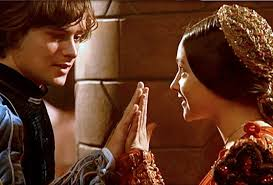 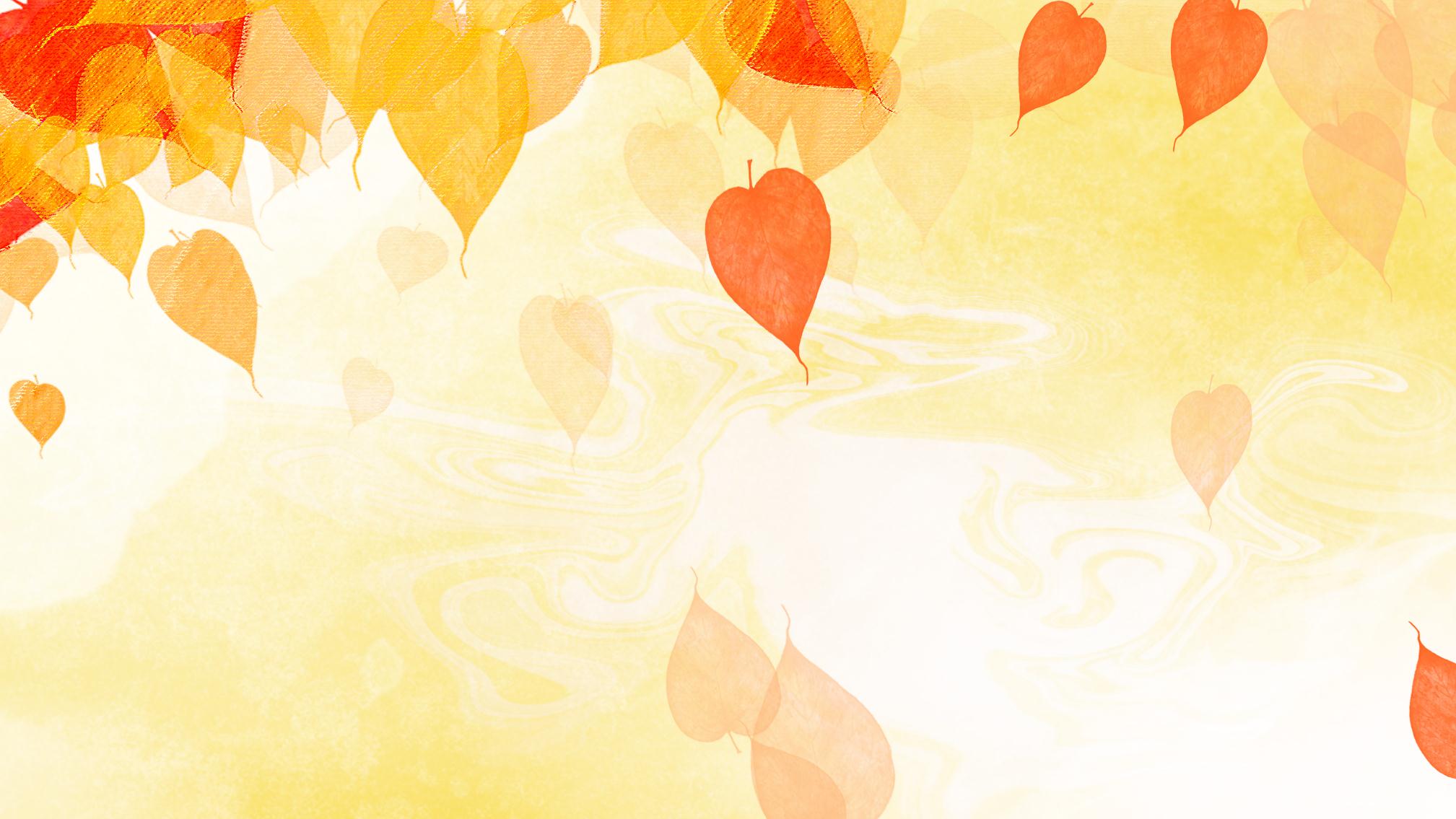 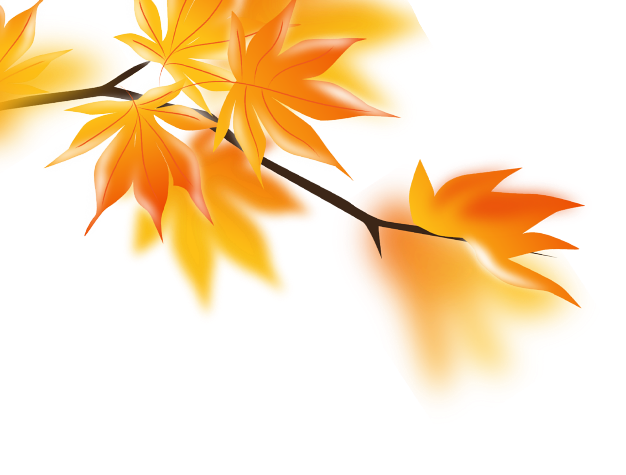 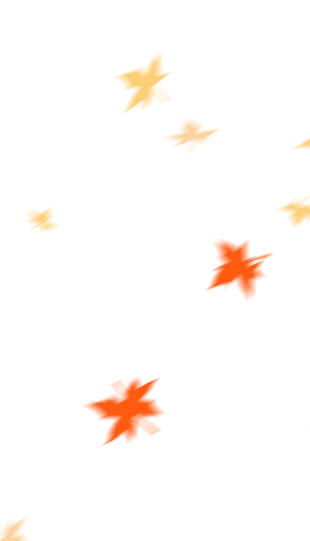 THANK YOU
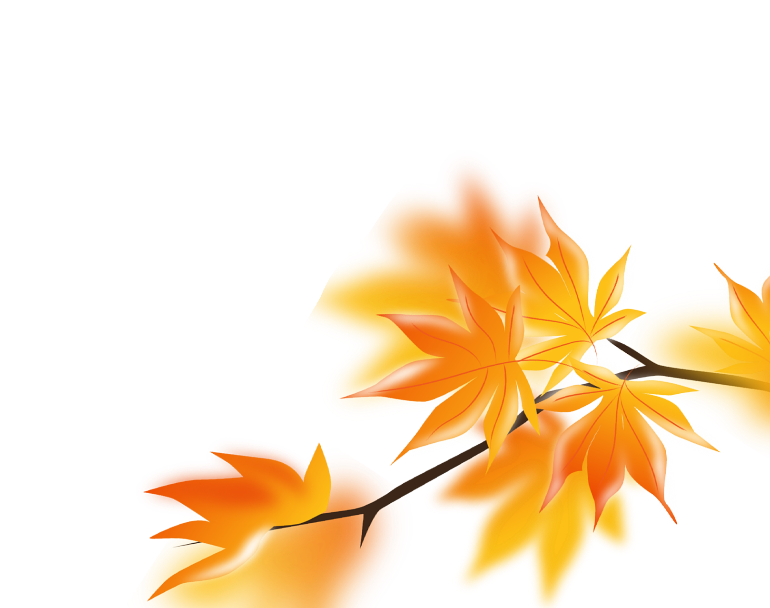